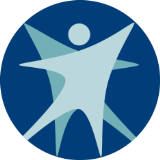 Public Health Emergency Preparedness Orientation
Joe Cordova
Public Health Emergency Preparedness Manager
Office of Preparedness and Emergency Health Care

October 10, 2018
1
Office of Preparedness and Emergency Health Care (OPEHC)
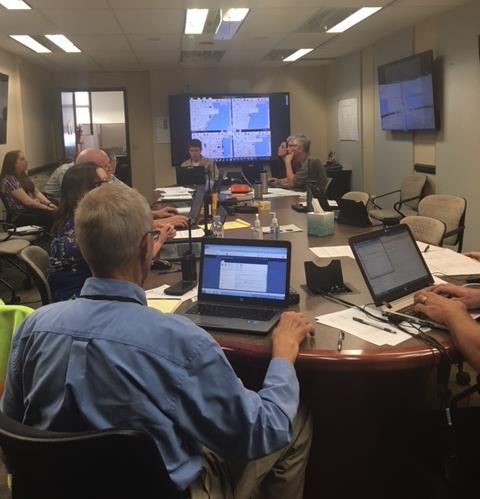 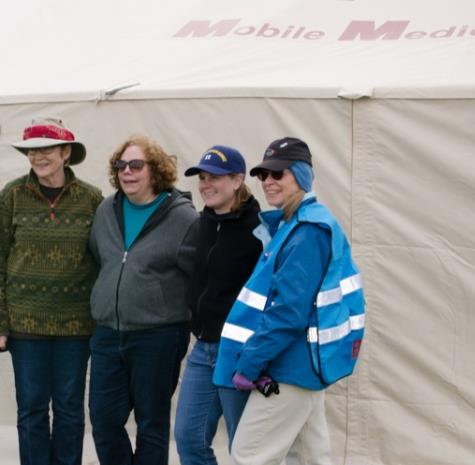 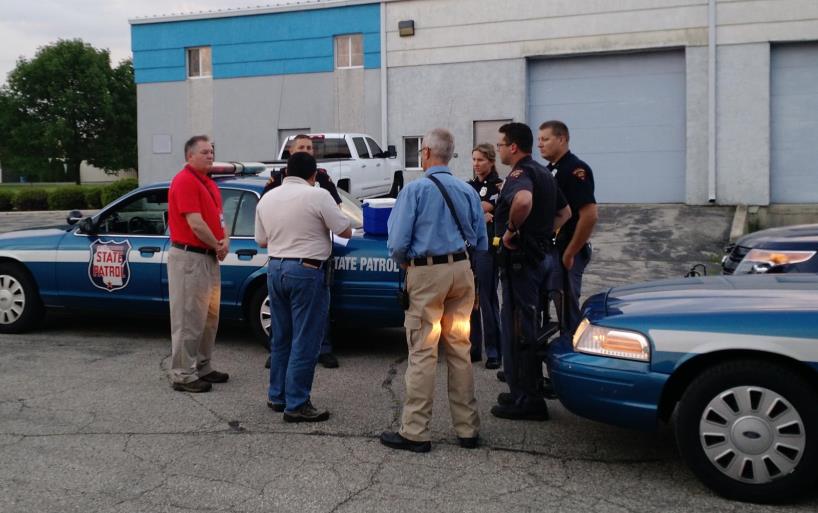 2
[Speaker Notes: 15 Staff
PHEP 10 FTE and 2 LTE
HPP 3 FTE]
OPEHC and Public Health
Manage grants
Training and exercises
Provide technical assistance and planning
Maintain web-based systems
Respond
Staff Emergency Support Function 6 and 8 at the State Emergency Operations Center
Coordinate the Departments emergency response
Coordinate Division of Public Health’s On-Call teams
3
Wisconsin’s Preparedness Funding
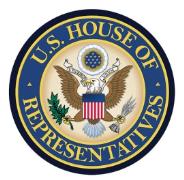 2018 - 2019
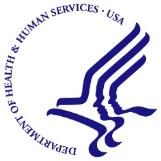 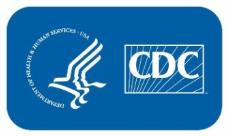 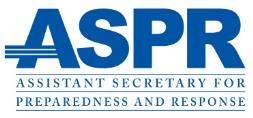 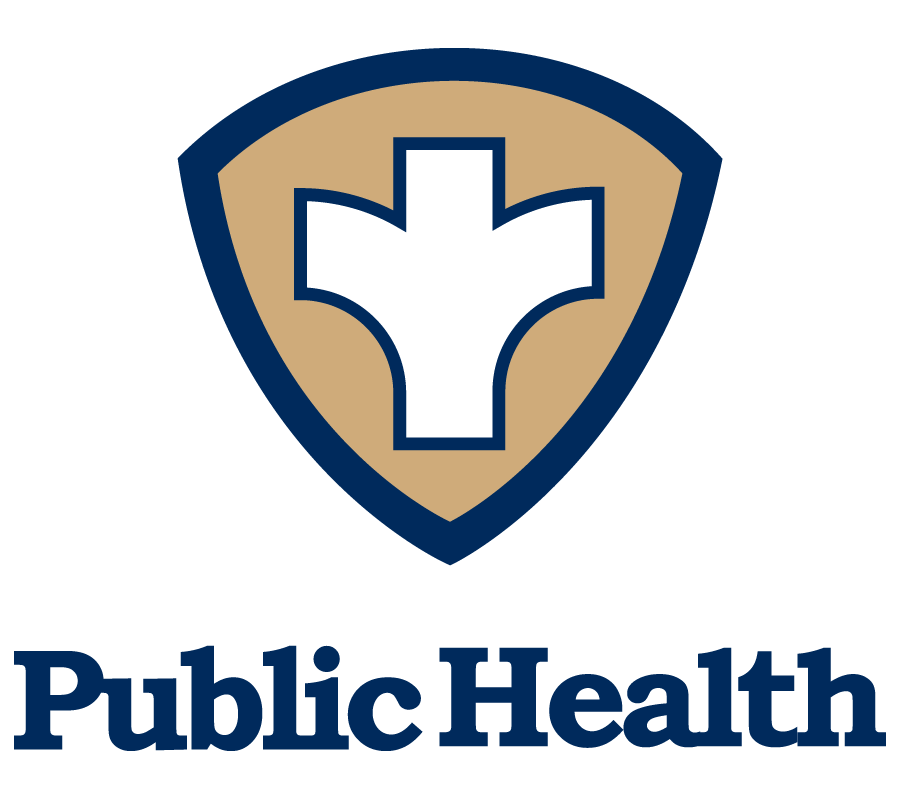 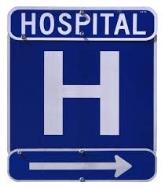 $9,360,000
$3,560,000
4
[Speaker Notes: PHEP $7,100,000 to partners, remainder State staff, PH systems WEDSS, PCA, TRAIN, WebEOC]
Technical Assistance and Planning
Preparedness Capabilities
Public Health 15 
Healthcare 4 
Emergency Operation Plan
Emergency Support Function 8 – Health and medical
Emergency Support Function 6 – Mass care, housing and human services 
Some counties use annexes
5
Web-Based Systems
Partner Communications and Alerting – PCA Portal
Wisconsin Emergency Assistance Volunteer Registry - WEAVR
Incident management – WebEOC
Healthcare resource tracking – EMResources (WI-Trac)
Learning Management – TRAIN Wisconsin
Emergency Alerting – Rave Alert
Wisconsin Electronic Disease Surveillance System – WEDSS
6
Preparedness Cycle
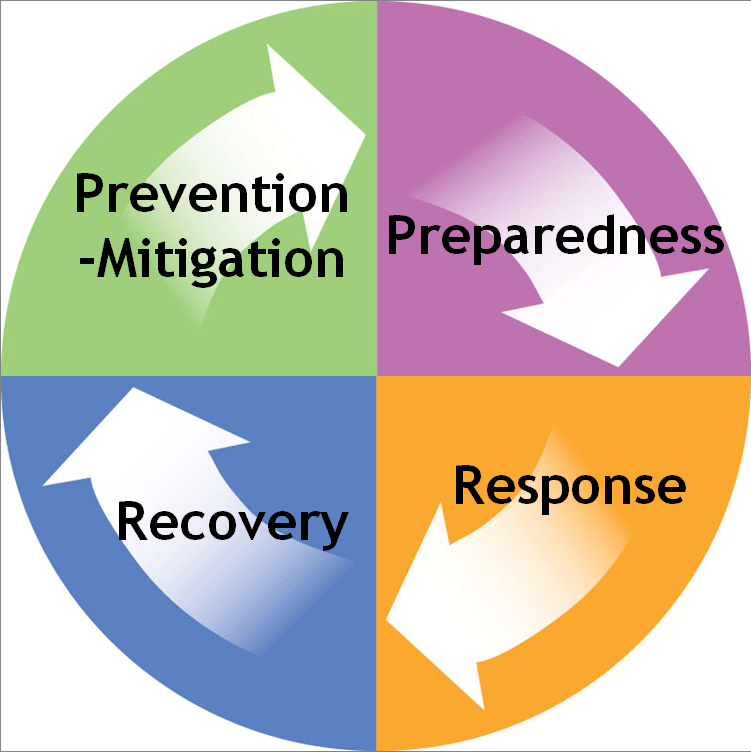 Prepare
Respond
Recover
Prevent/Mitigate
7
Prepare
Conduct a hazard vulnerability assessment
Develop a plan
Train staff
Incident Command System
Emergency response 
Exercise plan
8
Potential Public Health Threats
Communicable disease outbreaks
Natural disasters 
Radiological hazardous substance 
Terrorism – Nuclear, biological and chemical
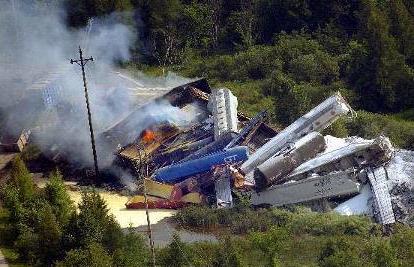 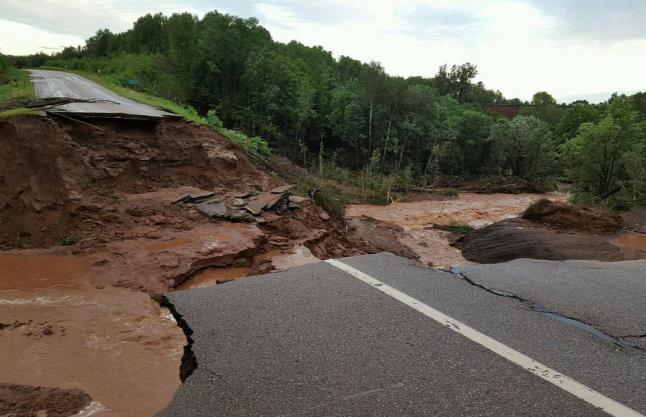 9
Hazard Vulnerability Assessment
Jurisdictional assessment of health risks and vulnerabilities
Threats drive planning and training
Top five threats in 2017
Cyber attack 
Ice storm 
Severe weather 
Epidemic
Civic/sporting event
10
Incident Command System
Incident
Commander
Operations
Section
Logistics
Section
Planning
Section
Finance/
Administration
Section
Recommended Trainings
Online Training
ICS-100 and ICS-200
IS-700
Classroom Training
ICS-300 and ICS-400
IS-800
training.fema.gov
11
Healthcare EmergencyReadiness Coalitions
Broaden scope of healthcare partnerships
Shift from planning to response and recovery 
Regional medical coordination
Situational awareness of medical resources
Alerting and communication coordination
Bed availability counts and patient tracking
Surge capacity for disaster incidents
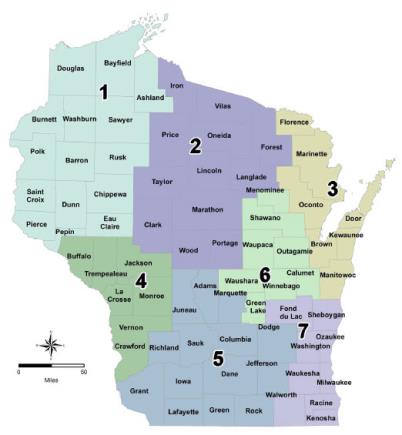 12
Response
Public Health Emergency Plan
Notification of staff 
Develop an Incident Action Plan
Communicate
Internal 
Partners
Public
Document
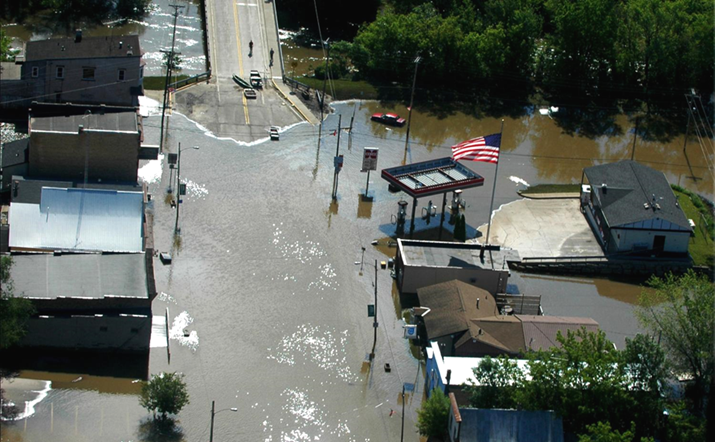 13
Recovery
Short term (days)
Recover staff, equipment, etc.
Establish surveillance protocols
Intermediate (weeks to months)
Continuity of care
Recovery planning
Long term (months to years)
Reestablish disrupted health care facilities
Assist with behavioral health
14
Prevention and Mitigation
Understand and meet the actual needs of the whole community
Engage and empower all parts of the community
Develop an after action report
Implement the improvement plan
15
Public Health Workforce
Make a plan for yourself, family and pets
Plan to help your neighbor and community
Keep your contact information up to date
Get connected
Don’t be a victim
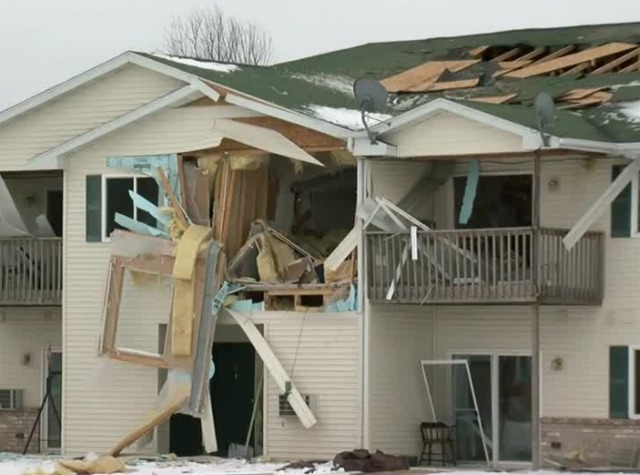 TMJ4
16
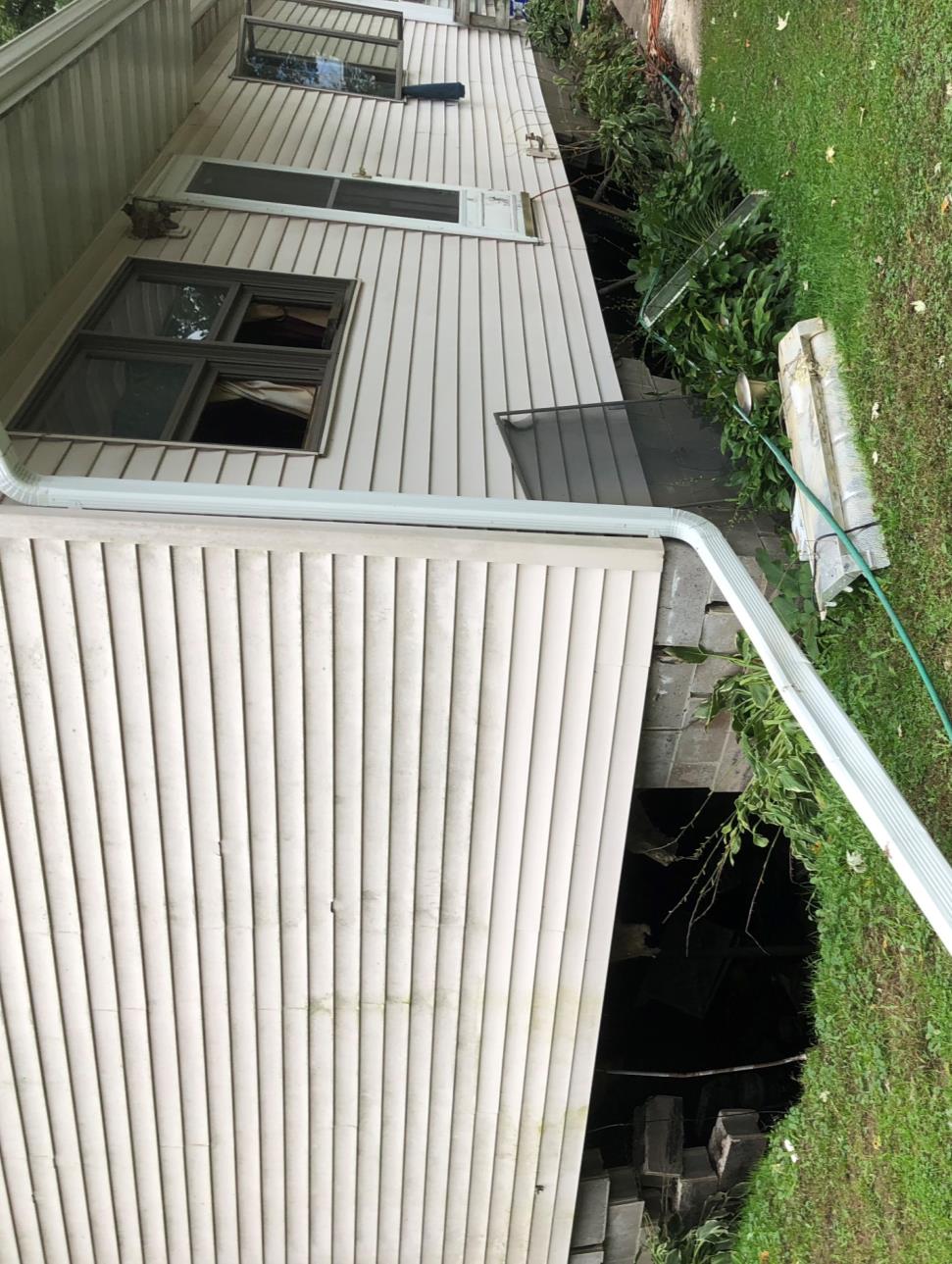 17
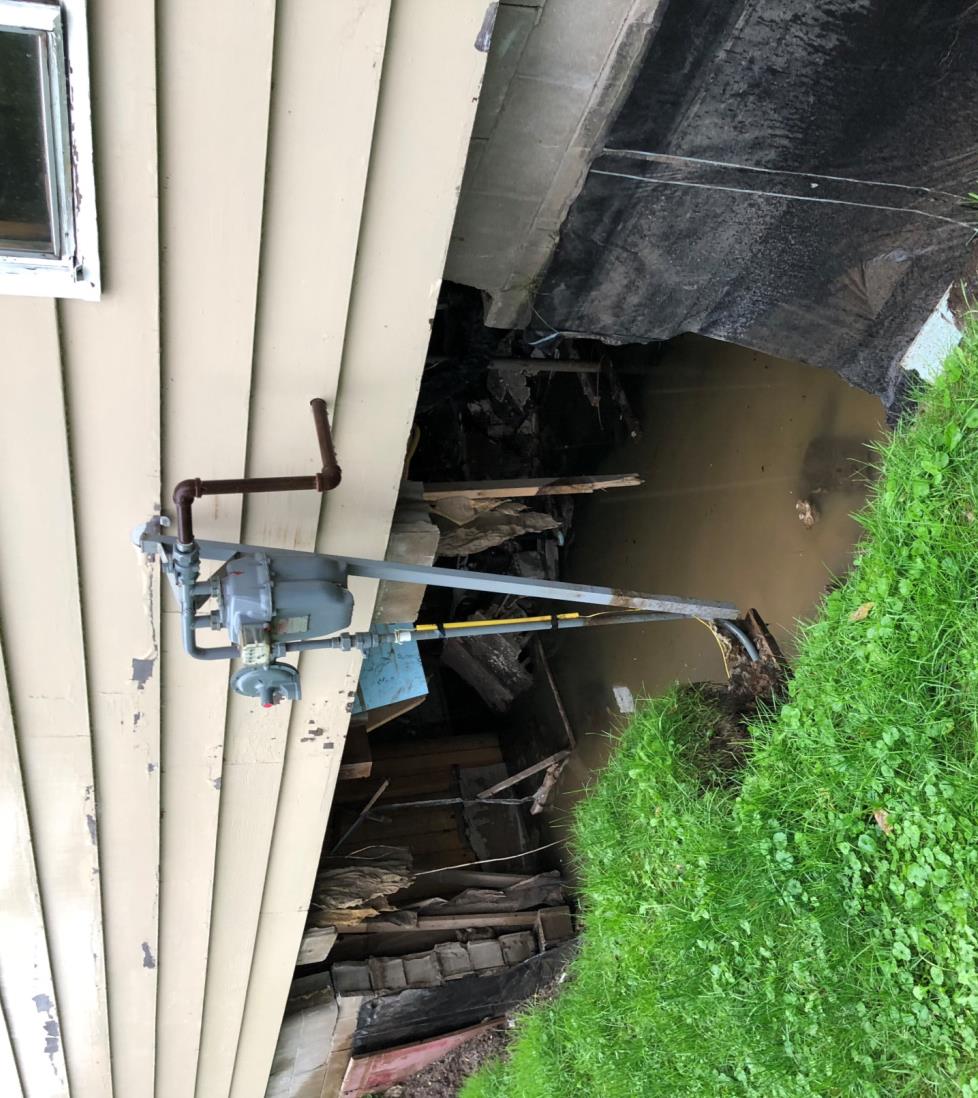 18
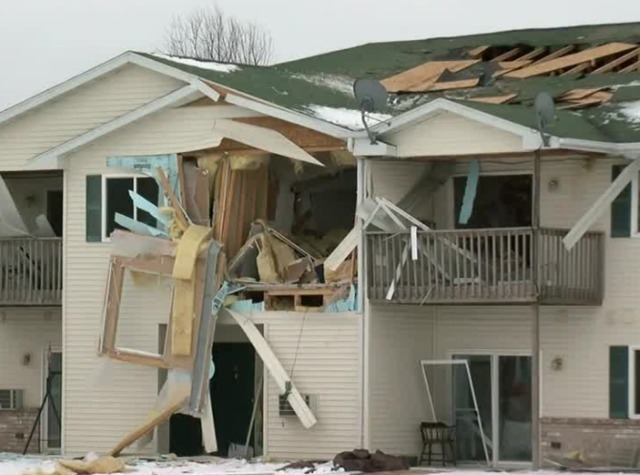 19
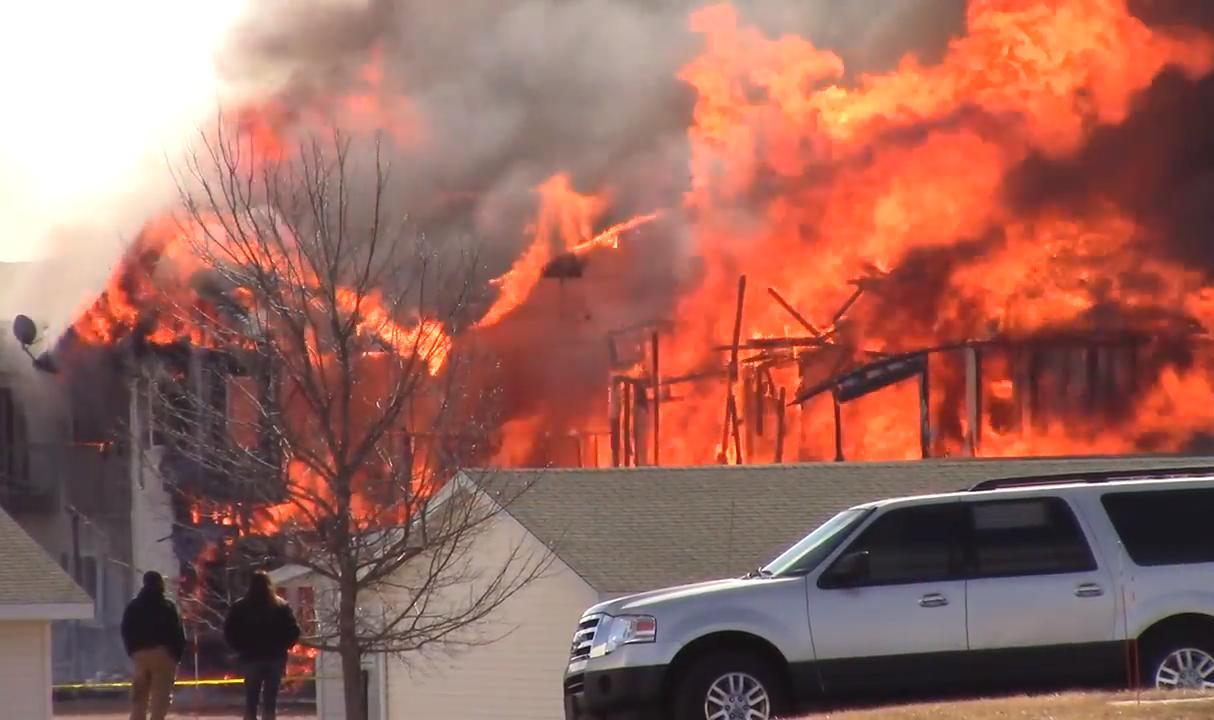 20
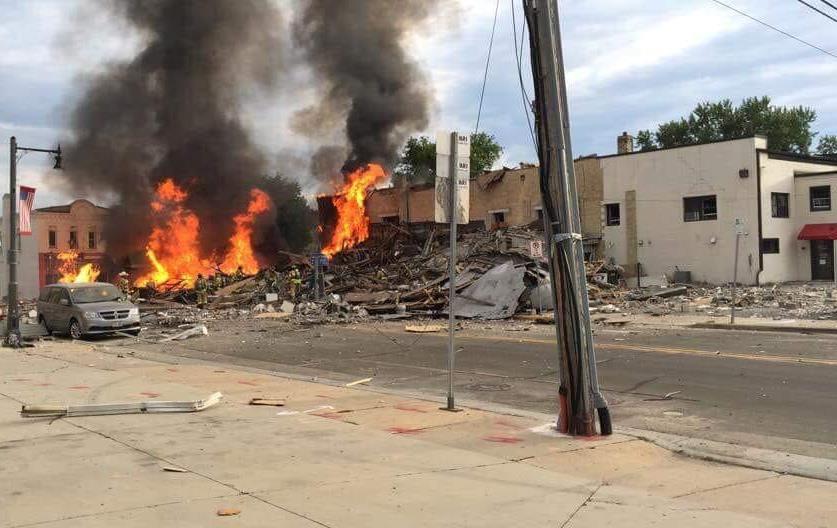 21
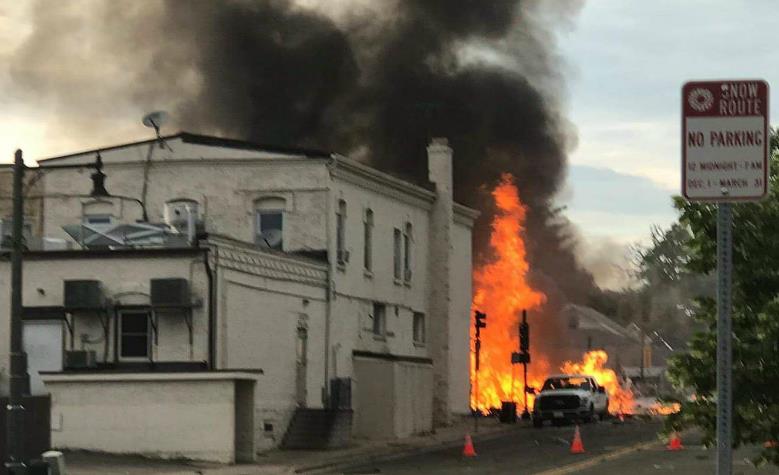 22
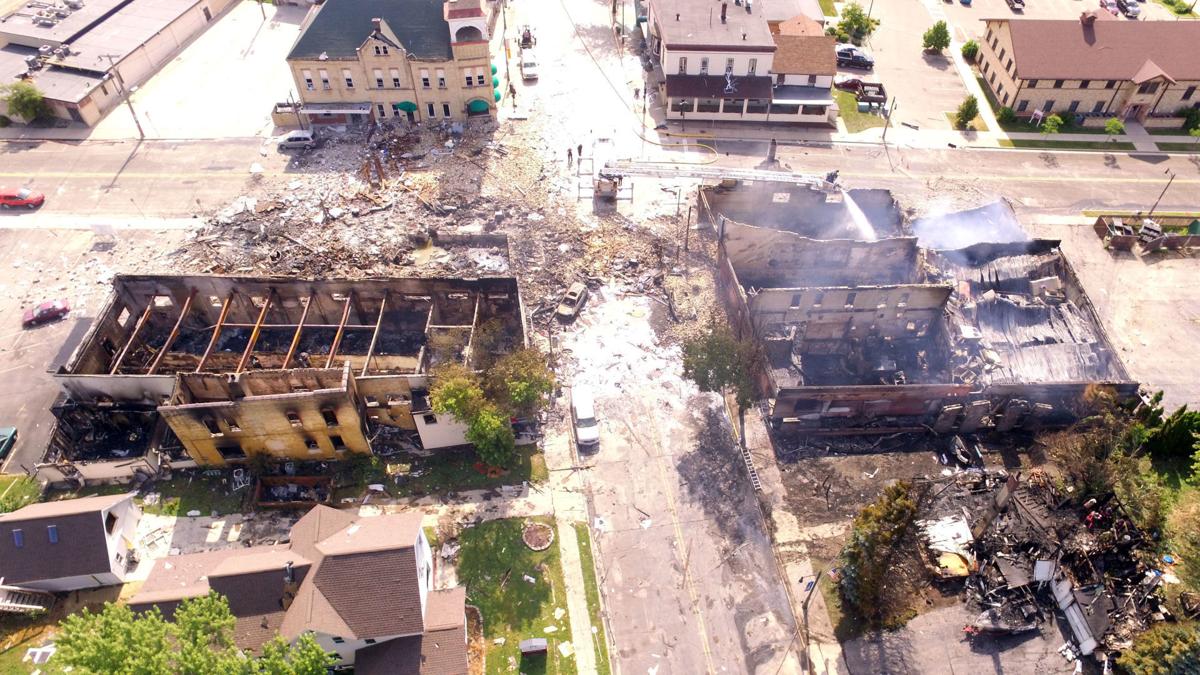 23
Partners Communications andAlerting (PCA) Portal
https://share.health.wisconsin.gov/ph/pca/default.aspx 
Email:  DHSPCAPortal@wisconsin.gov  to request access
24
PHEP Q and A
Public Health Emergency Preparedness Question and Answer
Every other Tuesday at 10:00 a.m. 
Opportunity to ask questions
Recorded and posted on the PCA Portal
25
For more informationJoe Cordova
Joseph.cordova@wisconsin.gov
DHSResponse@wisconsin.gov
26